Презентацияна тему: «Фудстайлинг: искусство или аппетитный обман»
Выполнила: Туголукова Кристина
Москва – 2011
Фудстайлинг – это…
«отдельное направление рекламного фото-творчества, посвященное качественной фотосъемке еды, блюд, продуктов питания.»
?
Законно ли
Хорошо ли
Законодательные нормы
Соц. опрос
Применять в рекламных/коммерческих целях
В России
В Америке
Первые женщины-фудстилисты: Grace Manney, Zenja Cary, Sylvia Schur и Helen Feingold
Рисунок из «Книги о вкусной и здоровой пище»
Фудстилист
«Я его слепила из того, что было…»
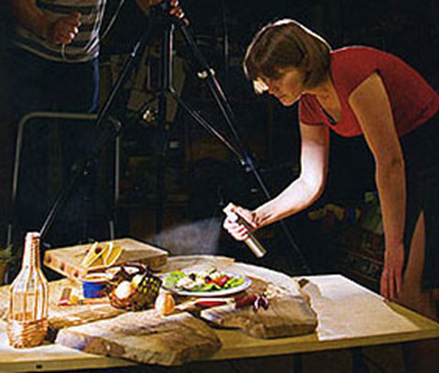 «Наша служба и опасна, и трудна…»
Основные инструменты
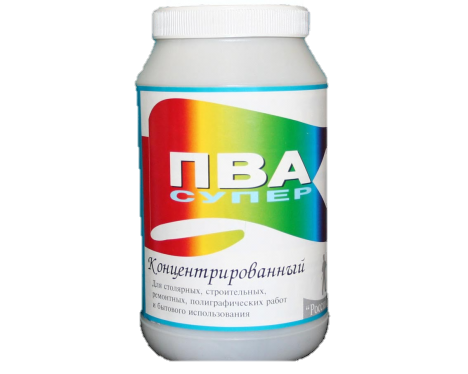 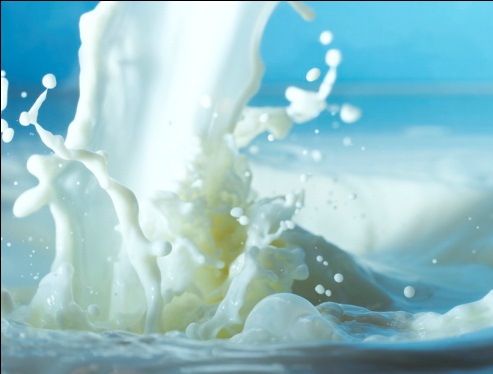 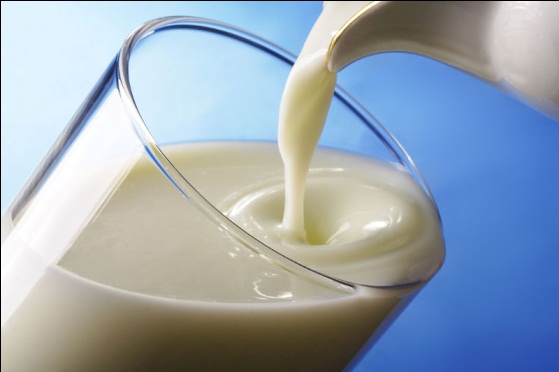 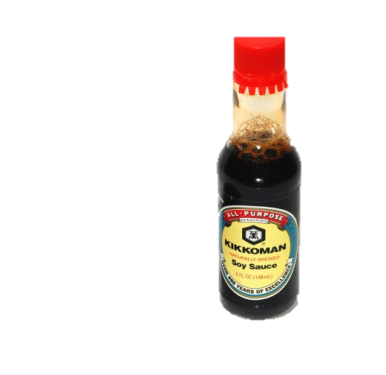 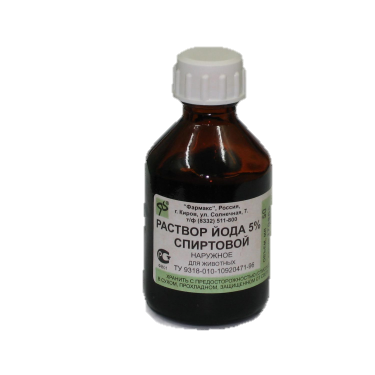 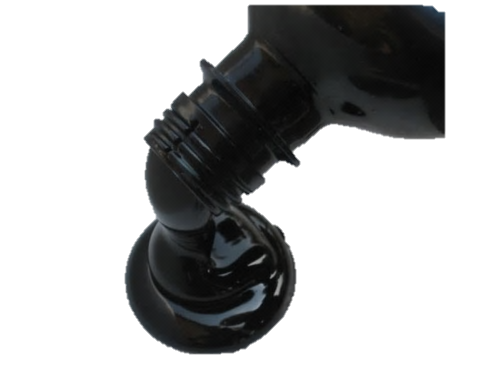 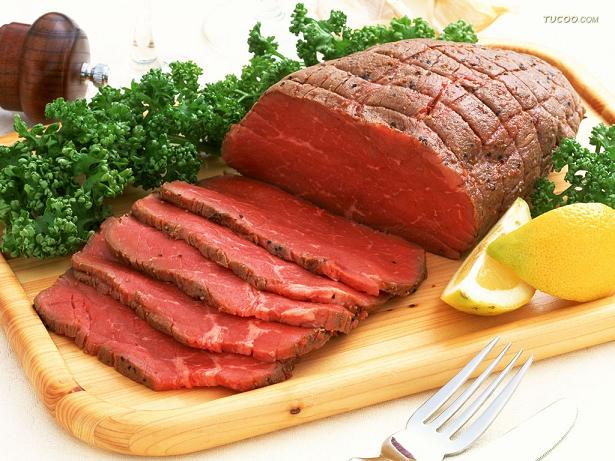 Йод
Мазут
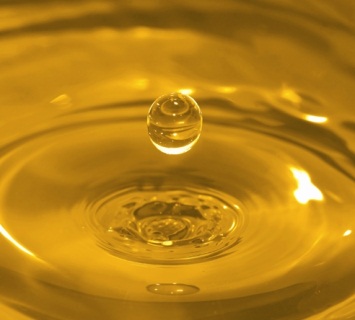 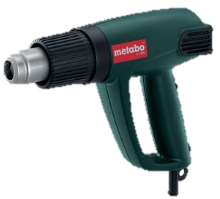 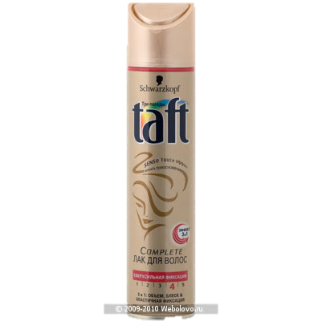 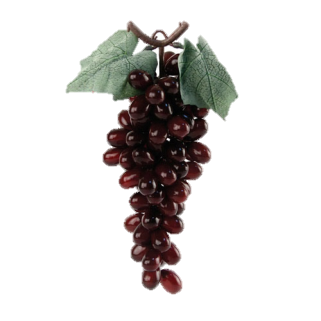 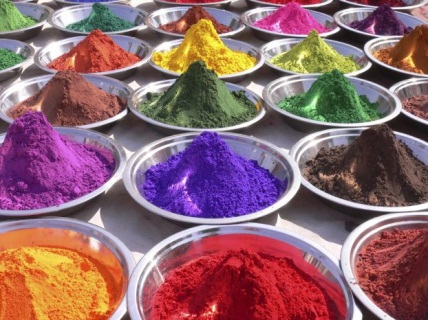 Глицерин
Красители
Фудстайлинг
«Натуральный»
(Европа)
«Фальшивый»
(США)
Итог: 53%-хорошо, 23%-нейтрально, 20%-негативно
Результаты исследования:
Фудстайлинг легален (в России)

В некоторых странах есть законодателные ограничения, которые возможно обойти

В основном, общество относится к фудстайлингу хорошо
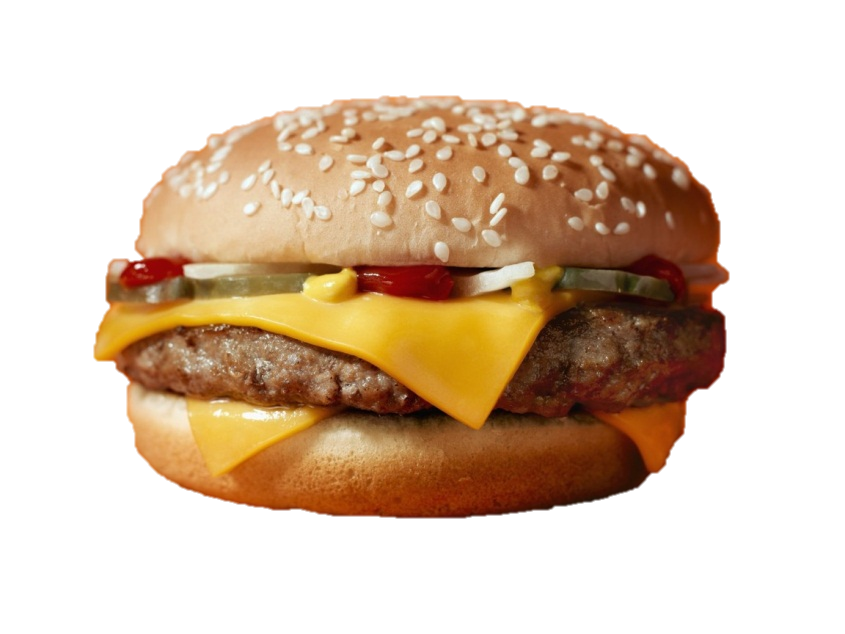 Спасибо за внимание!
Список использованной литературы
1.	Delores Custer «The art of preparing food for the camera. Food styling»
2.	Закон «О защите прав потребителей»
3.	http://boom-forever.livejournal.com 
4.	http://i-marketer.ru 
5.	http://www.adline.by 
6.	http://www.adme.ru
7.	http://www.economuch.com ( Котлер Ф. «Основы маркетинга»)
8.	http://www.foodstyle.ru 
9.	http://www.galileo-tv.ru